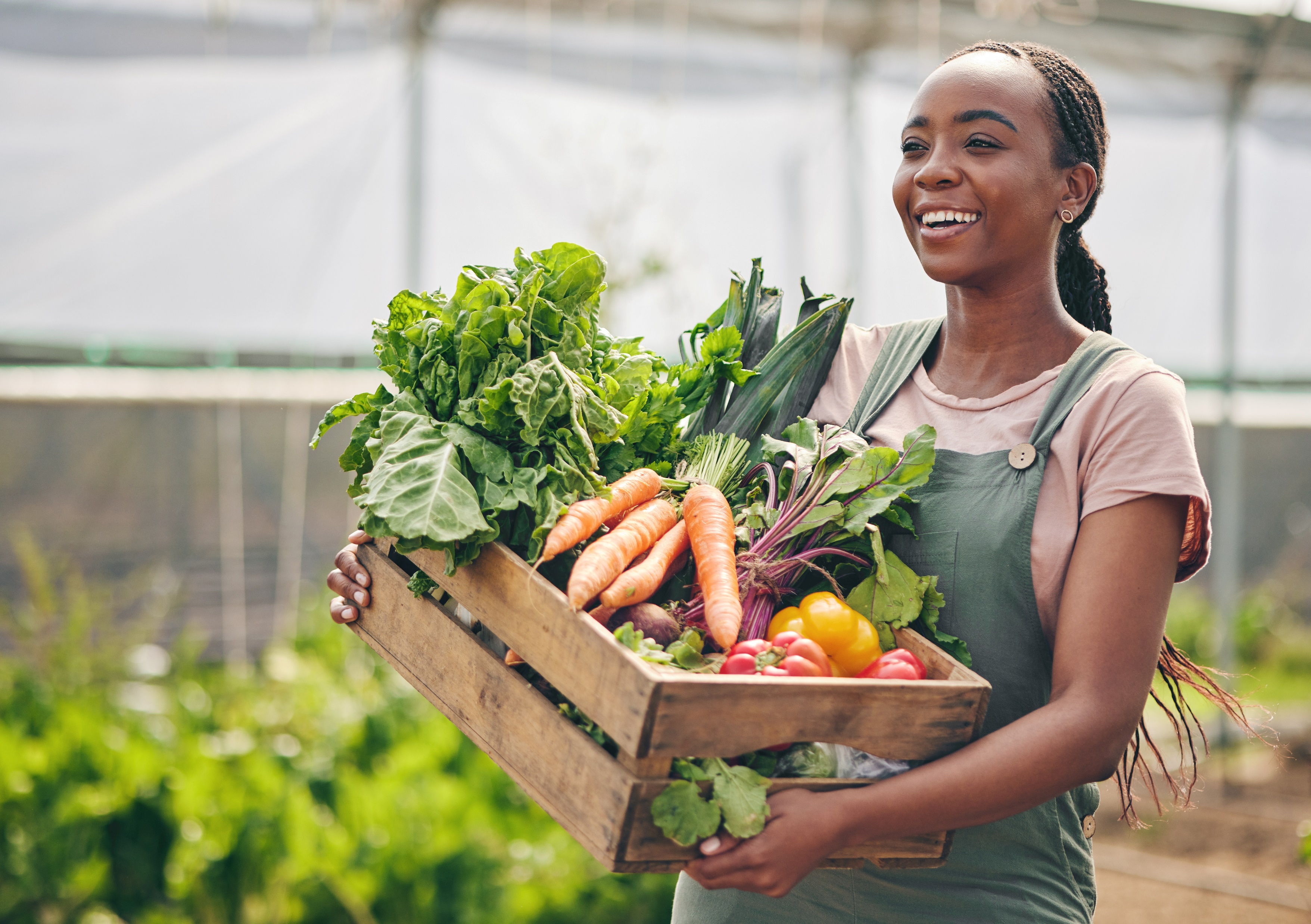 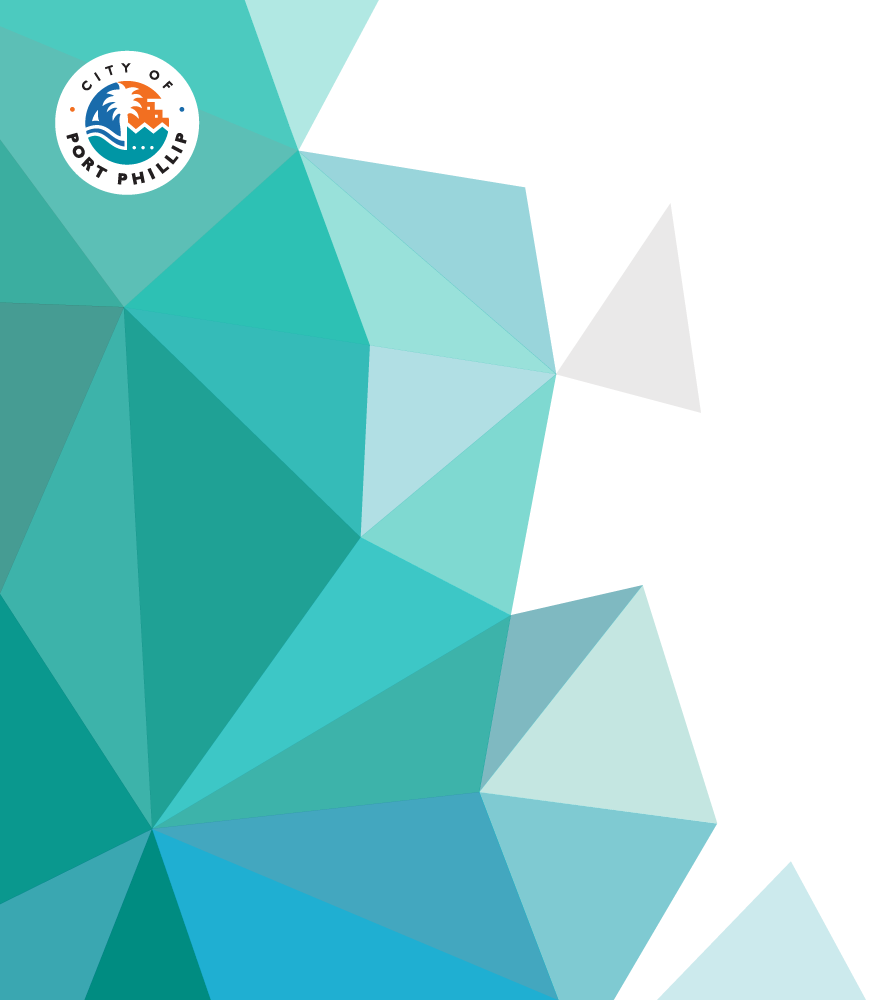 Module 5
Suppliers
Track your progress
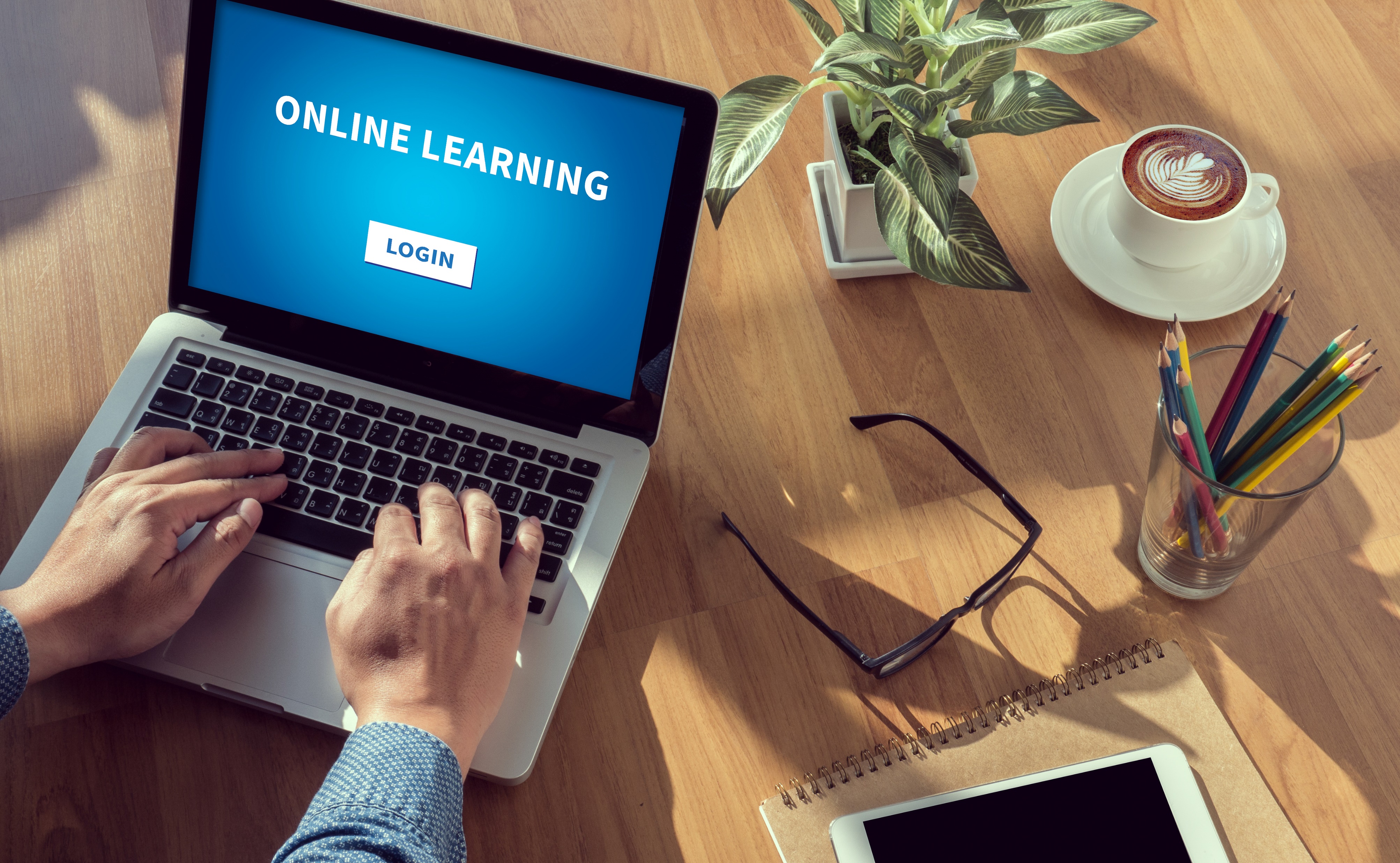 Module 1: Introduction 
Module 2: Management 
Module 3: Training 
Module 4: Front-of-house 
Module 5: Suppliers (You’re here 📍)
Module 6: Storage
Module 7: Preparing, handling and serving
Module 8: Labelling
City of Port Phillip: Module 5 - Suppliers
2
Knowing what’s being supplied
It is important to be familiar with your suppliers, the products they provide, and the allergens contained within each product.
If you get the same product from multiple suppliers, you cannot assume the allergen information will be the same and you should get specific product information from each supplier you work with. 
It is also important to ensure that all packaged products include allergen information on their labels. 
You should endeavour to get product information and labels for everything that is supplied to your business, and you should  aim keep an in-depth record.
You should also review your product records regularly to ensure that there has been no changes. 
Remember, once you accept the product from your supplier and serve it to your customer it is your responsibility.
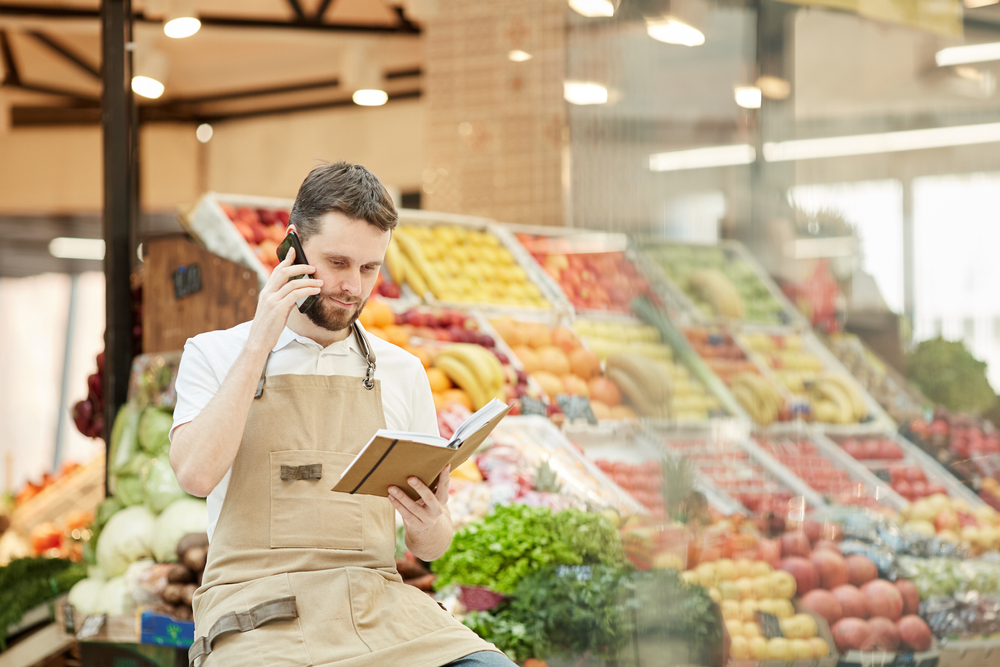 City of Port Phillip: Module 5 - Suppliers
3
What to check for
When you are working with or receiving goods from a supplier, you should check for the following:
Food labels and data sheets – you should always request product and allergy information from your suppliers. Normally this would come in written form via food labels or data sheets. Ensure all information is provided in English.
Substitute products – make sure that your supplier notifies you if they have made a product substitute and ensure that they provide the required allergen information for that new product.
Record allergy information – make sure to record all relevant product information, including allergy information, in one place, inform staff about where it is kept and update them if any products change (see Module 2).
Review information regularly – ideally you should check product information every time you receive a delivery and compare it against past information. If not, make sure to check it on a routine basis.
Ask for updates – you can ask your supplier to directly update you if any product information has changed. For example, request for them to email you about any ingredient adjustments. But it’s best not to rely on this.
City of Port Phillip: Module 5 - Suppliers
4
Case study – label left unread
Note: This is a real-life incident that occurred in the City of Port Phillip.
A customer ordered a carrot cake from a bakery. The cake was for their team at work, and they were aware that their colleague had an allergy to peanuts, so they requested that it be peanut-free.
The customer was advised by the serving staff member that the cake was peanut-free but that it was topped with walnuts and brasil nuts. This was fine as the colleague only had a peanut allergy.
On eating the cake, the colleague had an immediate anaphylactic reaction and presented to hospital. The customer was tested for allergies to walnut and brasil nuts, but the tests returned with a negative result.
On investigation, it was identified that the cake shop sells two types of carrot cake, one which they make in their production kitchen and another which is sourced externally. An inspection of their production kitchen found that there are no peanuts onsite.
It was determined that the cake provided was one that was externally sourced. At the time of the inspection, the externally sourced cake was clearly labelled as containing peanuts. Thankfully, the customer had a full recovery.
City of Port Phillip: Module 5 - Suppliers
5
Case study – Take a moment to reflect on this case
What actions could have prevented this incident?
Was the staff member suitably trained?
Had an allergy matrix or recipe record been completed for this product and the information readily available for the staff member?
Was this a new or recently reformulated product?
Could something like this happen in your business? If not, why not?
City of Port Phillip: Module 5 - Suppliers
6
Case study - How could this incident have been avoided?
If the product information wasn’t readily available upon the delivery of goods, the manager should have followed up with the supplier.
All ingredient and allergen information should have been kept in the allergen matrix or recipe record and should have been easily accessible by staff.
Ingredient information or common allergens could have been displayed on the product label, to minimize the chance of providing the wrong product.
Training could have helped staff be better prepared for this situation and know what steps they need to take to ensure an incident didn’t occur.
Can you think of anything else?
City of Port Phillip: Module 5 - Suppliers
7
Resource – Supplier Allergen Information Sheet
A Supplier Allergen Information Sheet can help you keep track of potential allergens for each product from each provider. 
You should create a new sheet for each supplier you have and update the sheets regularly. 
A good way is to update it every time there is a new product or recipe for a product. It is also good to ask suppliers to let you know when ingredients or recipes change, so you can know when to update these sheets. 
Keeping this information alongside allergen matrices and Recipe Reports, helps to ensure that there is one set place that staff can go to confirm allergen risks.
We have provided a Supplier Allergen Information Sheet templates for you.
Download the Supplier Allergen Information Sheet template HERE
City of Port Phillip: Module 5 - Suppliers
8
This week’s activities and what comes next
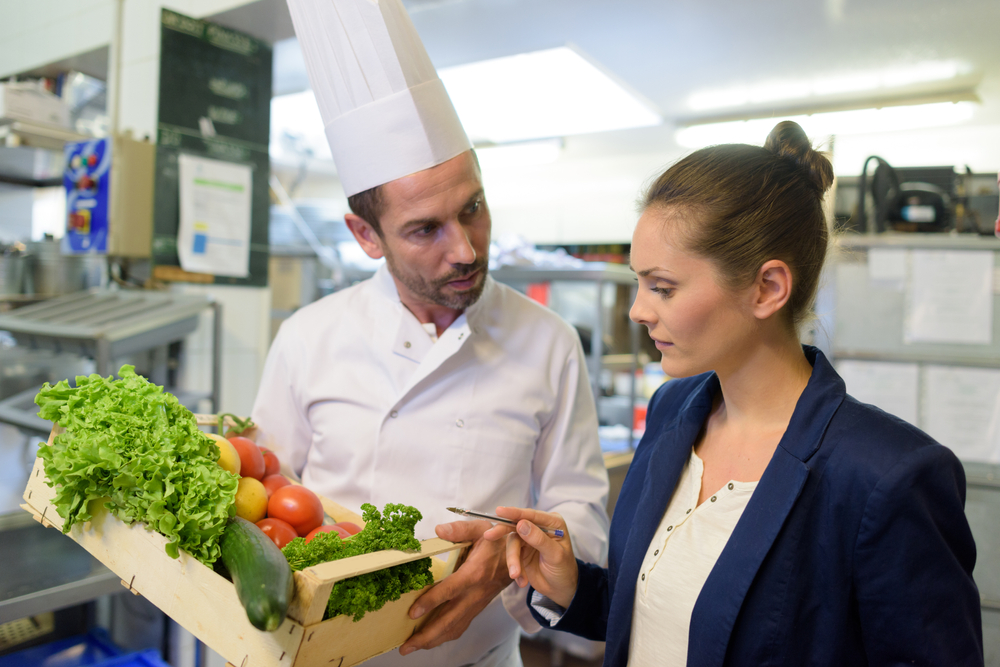 Each week we’ll ask you to reflect on and implement what you have learnt.
This week we ask that you:
Audit the information provided by your suppliers and contact them if information is missing.
Complete the Supplier Allergen Information Sheet provided.
Complete Workbook 4: Suppliers.
Download Module 5 Workbook HERE
Take this week’s test.
Take the Module 5 Test HERE
Next week
In our next module (Module 6), we will be discussing how to appropriately store products to minimise the chance of cross-contamination.
City of Port Phillip: Module 5 - Suppliers
9
If you have any question or would like some additional guidance, please contact your Environmental Health Officer.